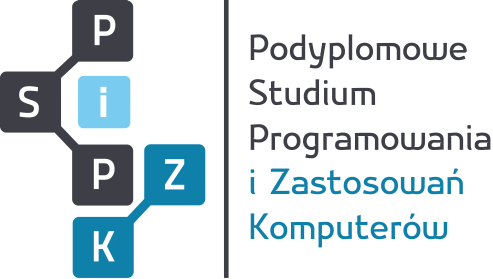 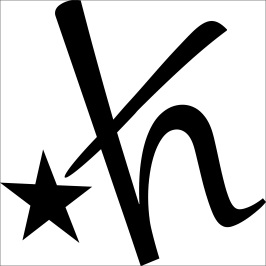 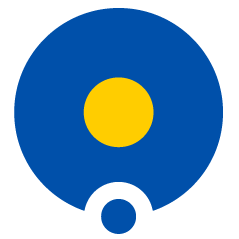 Inauguracja 2015/2016
Projektowanie i tworzenie aplikacji dla platformy .NET
http://pspizk.fizyka.umk.pl
Strona WWW
http://pspizk.fizyka.umk.pl
http://www.fizyka.umk.pl/wfaiis/?q=node/822
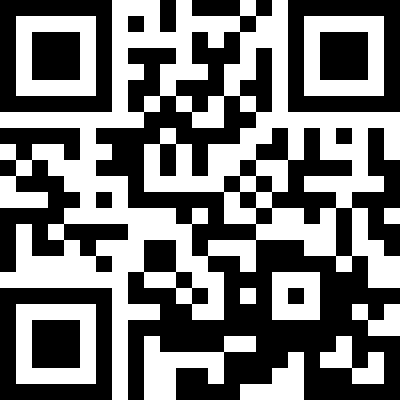 Administracja / Kontakt
Kamilla Nielek-Zawadzka
p. 358 (dziekanat)
e-mail: kamillan@fizyka.umk.pl
telefon: 056 611 32 81 (w godz. 9-14)
Jacek Matulewski
kontakt na zajęciach
e-mail: jacek@fizyka.umk.pl
WWW: http://pspizk.fizyka.umk.pl (ogłoszenia i ew. zmiany planów)
Program
Nauka w domu
Zajęcia w IF powinny być pretekstem do nauki w domu
Szybkie nadrabianie zaległości w programowaniu
Eksperymentowanie!
Projekty – najlepsze, gdy potrzebne (w pracy)
Internet – źródła wiarygodnej wiedzy:
MSDN (http://msdn.microsoft.com), MVA
Code Project (http://www.codeproject.com)
Stack Overflow (http://stackoverflow.com)
Nauka w domu
Zajęcia w IF powinny być pretekstem do nauki w domu
Szybkie nadrabianie zaległości w programowaniu
Eksperymentowanie!
Projekty – najlepsze, gdy potrzebne (w pracy)
Internet – źródło wiarygodnej wiedzy:
MSDN (http://msdn.microsoft.com), MVA
Code Project (http://www.codeproject.com)
Stack Overflow (http://stackoverflow.com)
Obsada
Rafał Adamczak (C#)
Dawid Borycki (ASP.NET)
Marek Grochowski (R#, TFS, UA)
Jacek Matulewski (WF, WPF)
Piotr Pepłowski (bazy danych)
Marek Sternal (UA)
Organizacja dnia
Pracownia Komputerowa 2 (PK2)
Godziny: 
			10:00 – 11:30
			11:45 – 13:15

			13:30 – 15:00
			15:15 – 16:45

Tylko soboty
Zjazdy i plan zajęć
24 października 2015
31 października 2015
Organizacja semestru zimowego
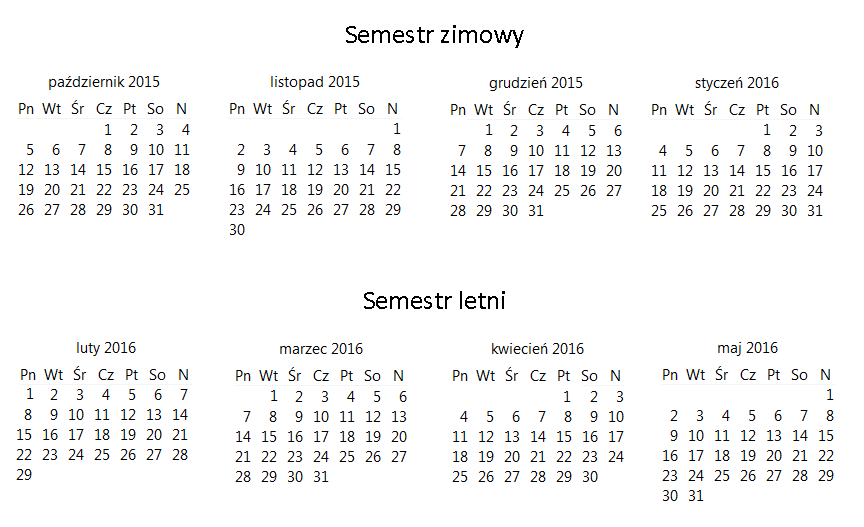 Wystawianie faktur VAT
Faktura VAT za studia podyplomowe może być wystawiona tylko na nabywcę usługi edukacyjnej (osobę, z którą UMK zawiera umowę) tj. studenta.Nie można wystawić faktury na firmę!
Firma może być jednak wpisana na fakturze jako płatnik
Opłata za czesne
p. Kamilla Nielek-Zawadzka (p. 358)
Wybór systemu płatności
Możliwość rezygnacji (konsekwencje finansowe)
Odsetki i upomnienia
Numery umów, USOS, podkąta
Kod PSPiZK w USOS: 08710200-2S
Numer umowy:kod PSPiZK w USOS/PESEL słuchacza/rok rozp. studiów
     np. 08710200-2S/86022200435/2014
Nr elektronicznego indeksu słuchacza w USOS:
     6XX XXX , np.: 608381
E-mail (na to konto wysyłamy pocztę dot. studium):
    nr indeksu elektronicznego w USOS@stud.umk.pl
    np. 608381@stud.umk.pl
Numer subkonta bankowego: indywidualny dla każdego słuchacza, kończy się 5 od końca cyframi indeksu elektronicznego słuchacza: np. 37 11602244002 08710200 08381
Miejsca rezerwowe
Duża liczba chętnych na sekcję .NET
Przyjętych (20) > miejsc (15)
Jeżeli nie zmniejszy się liczba studiujących, osoby z miejsc rezerwowych noszą własne notebooki z zainstalowanym VS 2015
Status słuchacza UMK
Dostęp do biblioteki (IF, BU na Gagarina)
Darmowe oprogramowanie w ramach licencji DreamSpark Premium (Microsoft),zarządca: Michał Zieliński (zasada Holywood!)

W domu należy jak najszybciej zainstalować:
Windows 8.1/10 (zalecane, konieczne w sem. letnim)
Visual Studio 2015 (konieczne)
Kontakt
Kamilla Nielek-Zawadzka
p. 358 (dziekanat)
e-mail: kamillan@fizyka.umk.pl
telefon: 056 611 32 81
Jacek Matulewski
kontakt na zajęciach
e-mail: jacek@fizyka.umk.pl
WWW:  http://pspizk.fizyka.umk.pl (ogłoszenia i ew. zmiany planów)